Trend Monitoring – Competitor New Product Development
Primary Indicators
Estimated Timing
(List Disruptor Here)
2020
2018
2019
2022
2021
Risk Assessment
Minimal 
Threat
Key
Immediate
Threat
Current
Previous
Assessment of Action Required
Analysis
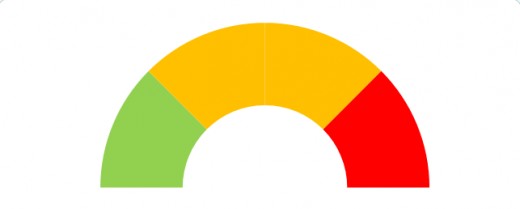 Plan
Include a summary analysis of the indicators you are monitoring. 
Focus on providing “So What” and “What now” intelligence rather than reporting “What happened”
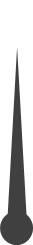 Monitor
Act
Unobserved
Identified Activity
Confirmed or Significant Activity
Change Since Last Quarter
1